Какие опасности подстерегают нас на дороге. Улица полна неожиданностей.
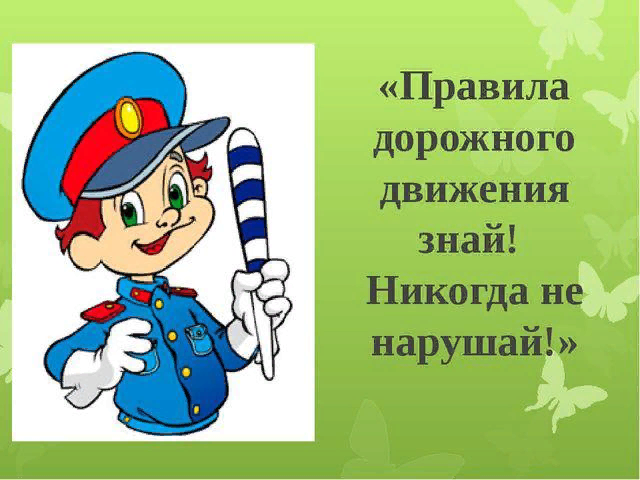 Колтунова Светлана Ивановна
учитель МБОУ КСОШ № 32 имени Героя Советского Союза М.Г. Владимирова
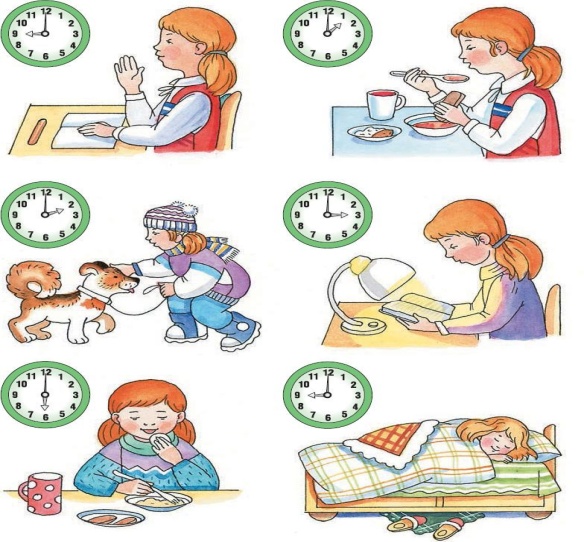 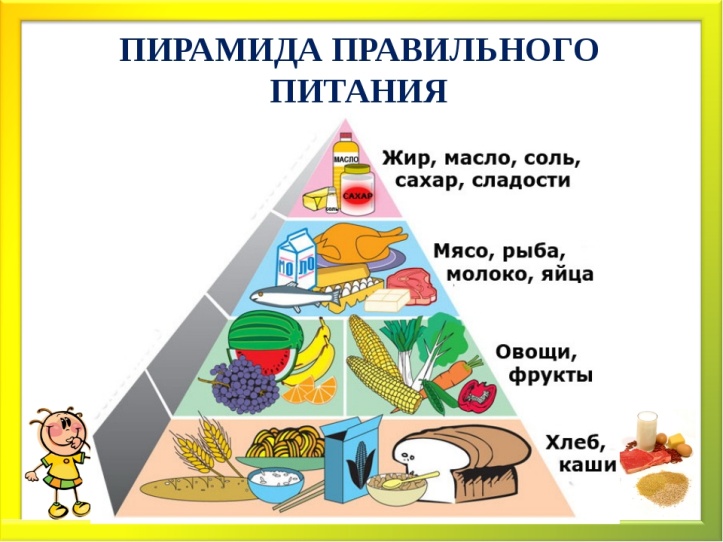 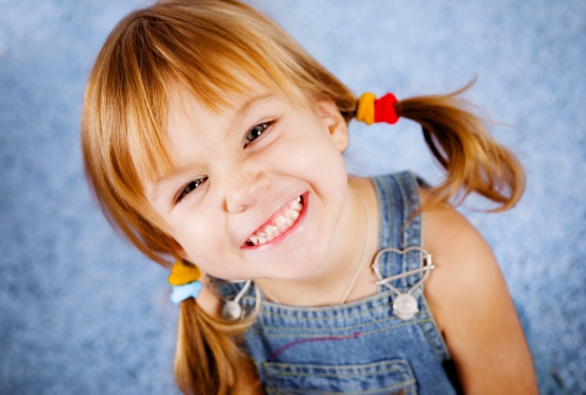 Режим дня
Хорошее настроение
Правильное питание
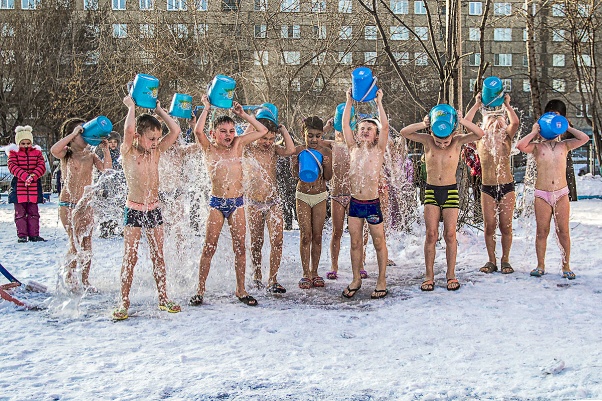 Закаливание
?
ЗДОРОВЬЕ
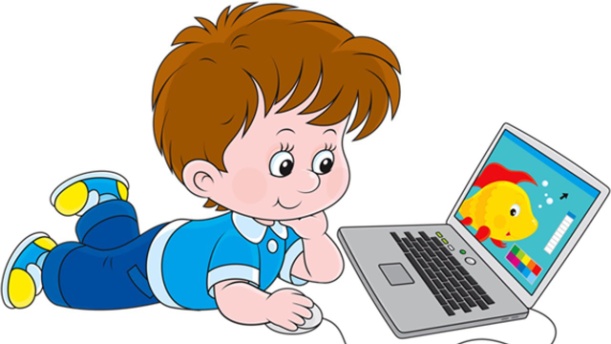 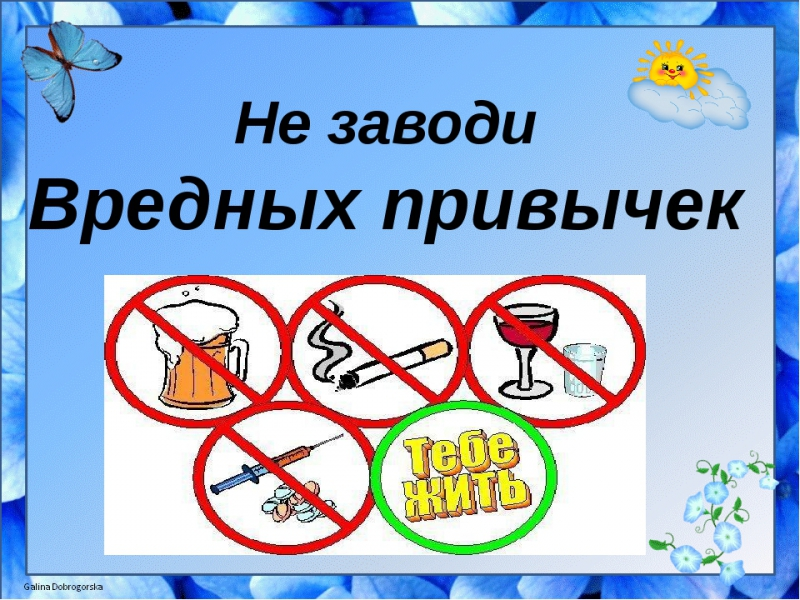 Отказ от вредных привычек
Работа на  компьютере
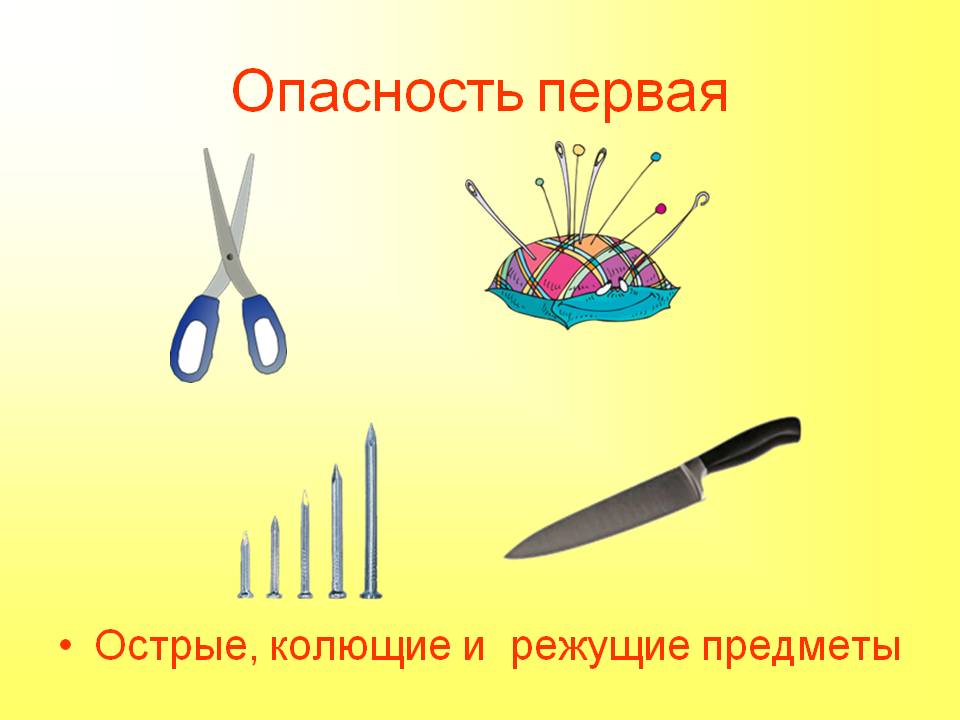 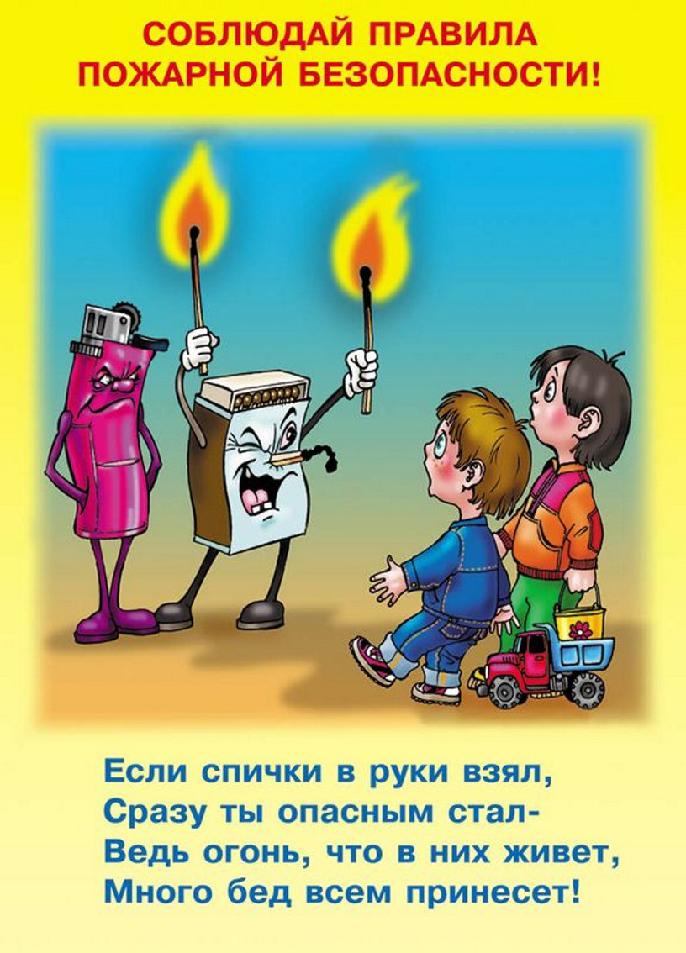 Острые предметы
Пожарная безопасность
заправил
 
увидел 

пила
двигатель

желание

низина
 
якорь
Правила  движения
Какие опасности подстерегают нас на дороге. 
Улица полна неожиданностей.
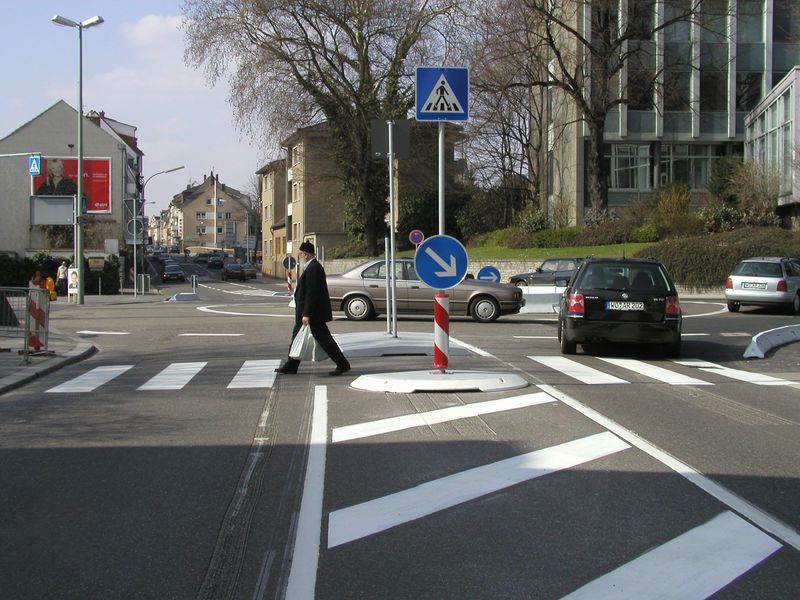 1. Выяснить причины несчастных случаев на дороге
2. Изучить правила дорожного движения
1. Выяснить причины несчастных случаев на дороге
- рассеянность
- невнимательность
Главное правило на дороге –
осторожность
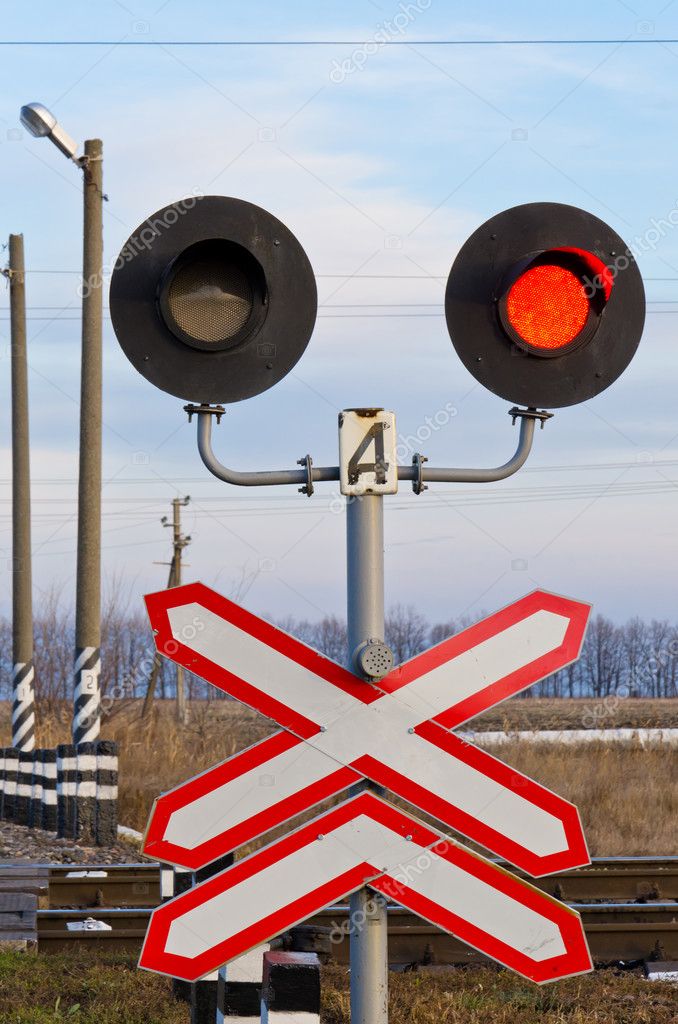 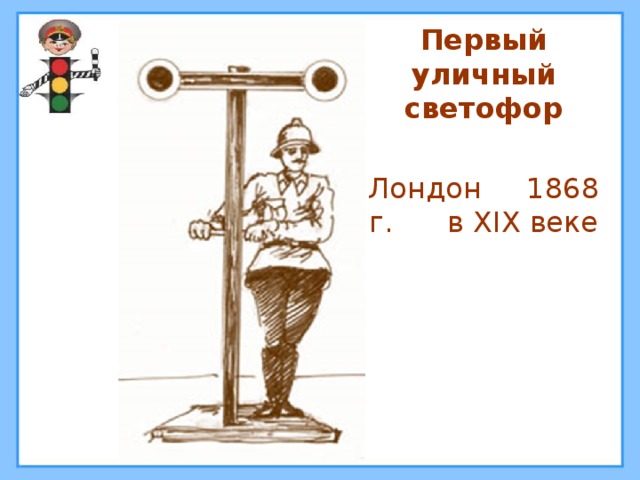 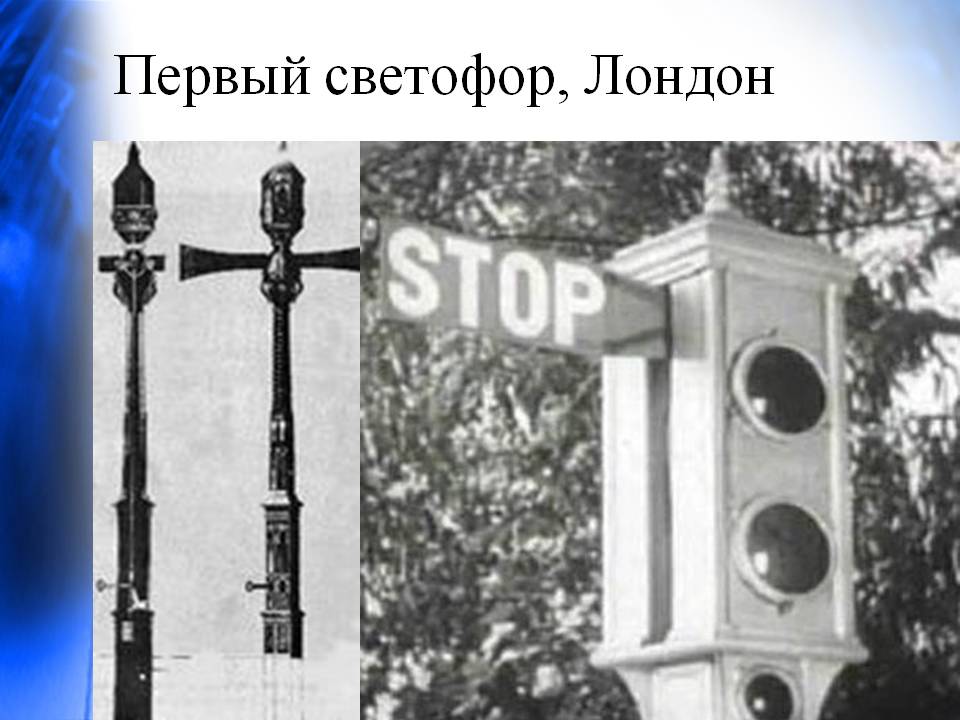 Первый светофор в нашей стране
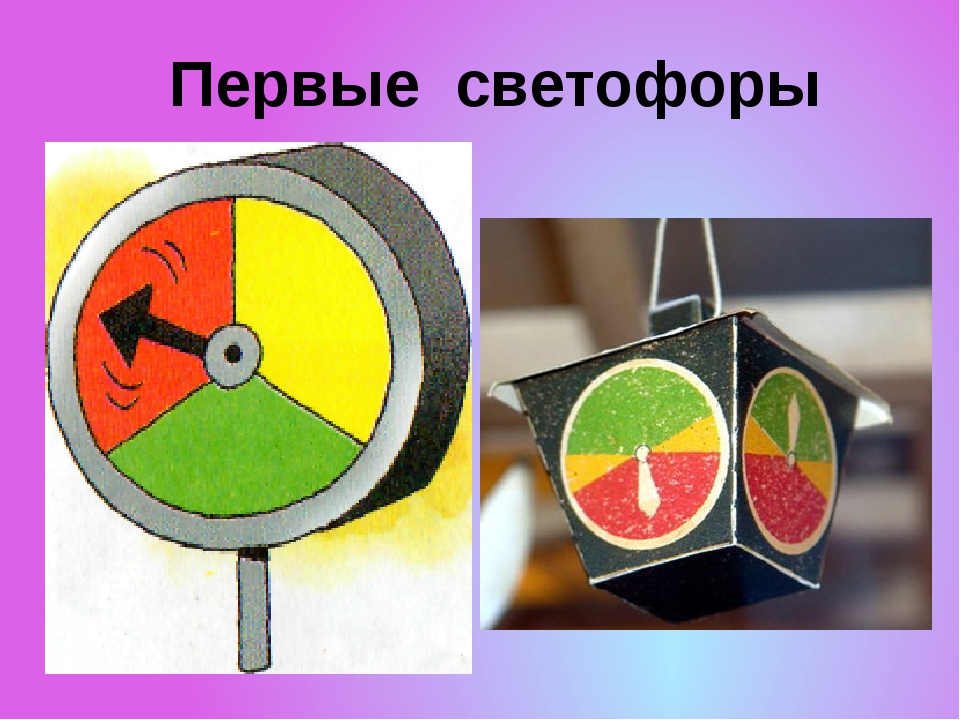 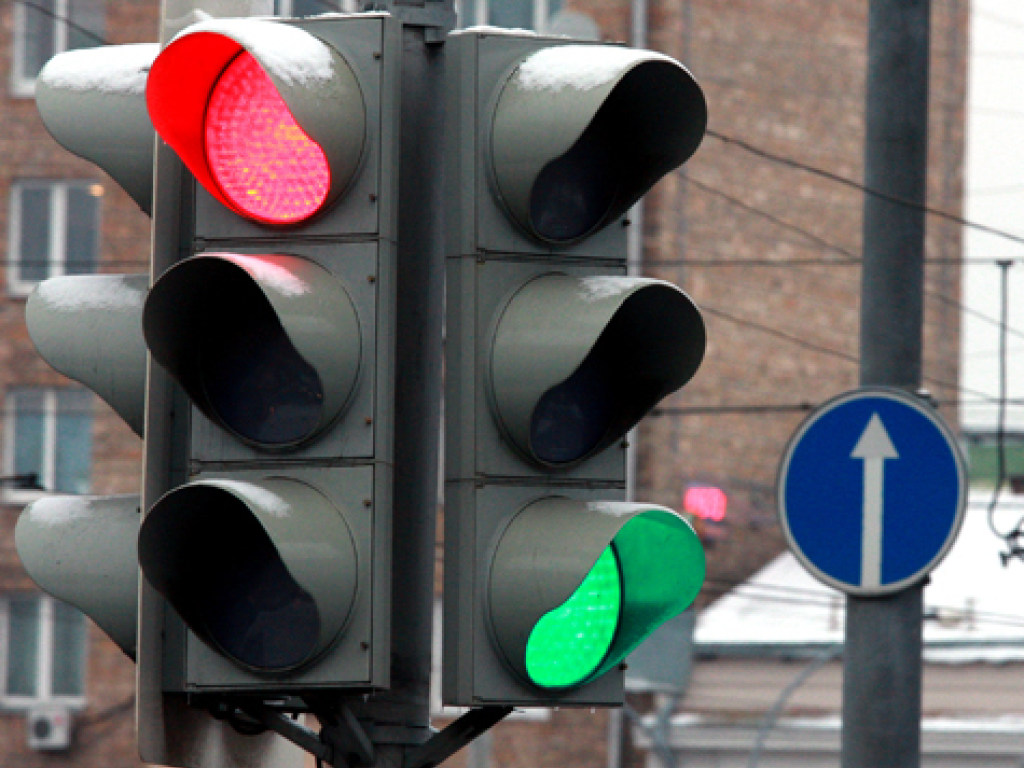 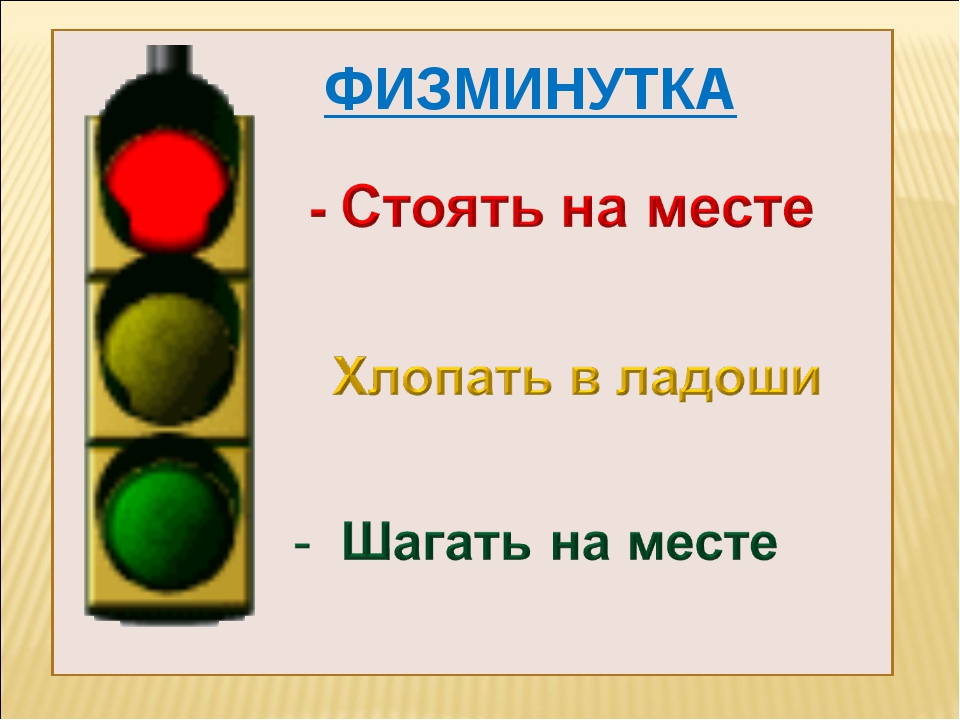 Какие опасности подстерегают нас на дороге.
 Улица полна неожиданностей.
1. Выяснить причины несчастных случаев на дороге
2. Изучить правила дорожного движения
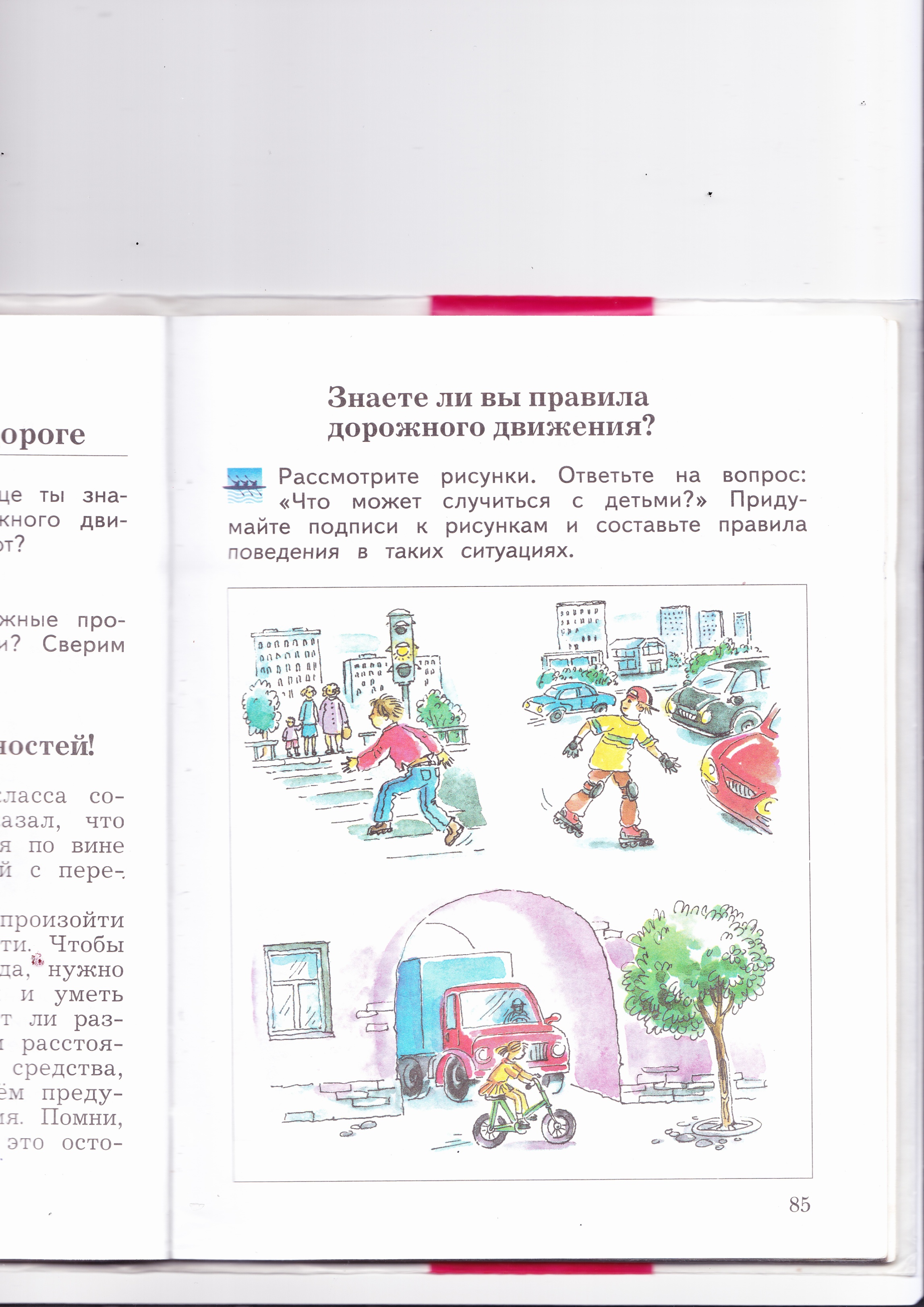 Переходи улицу только на 
зелёный сигнал светофора
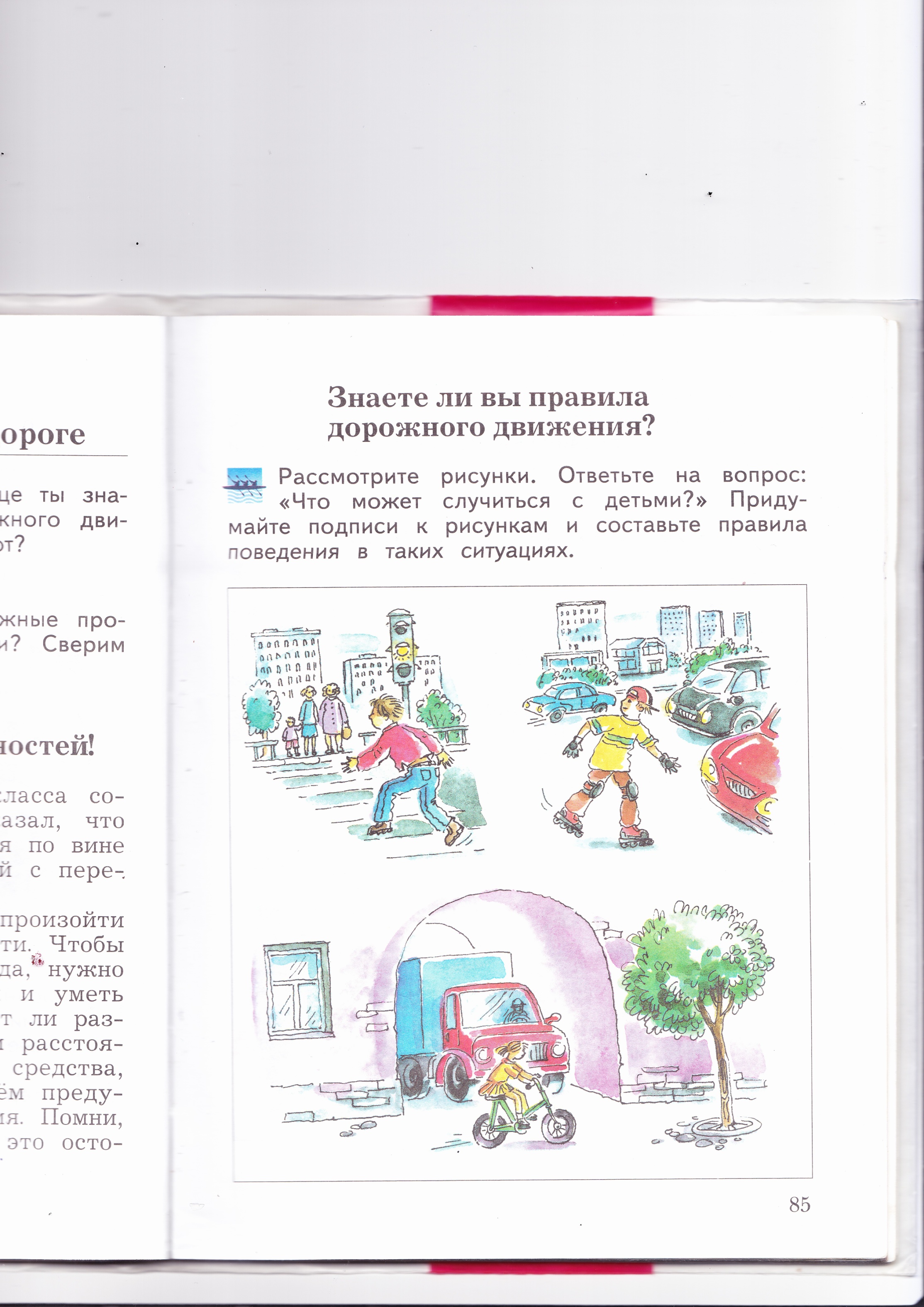 Не катайся на роликах по 
проезжей части  дороги
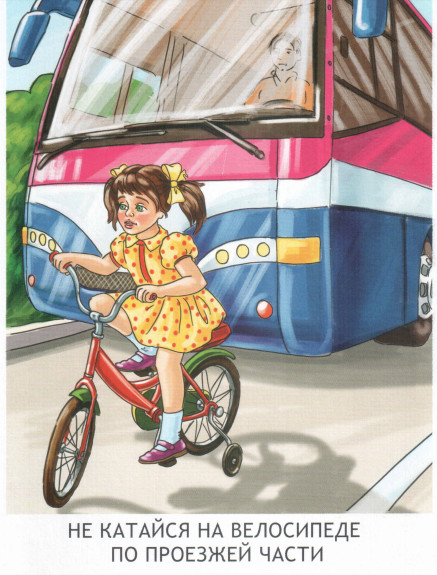 Не катайся на велосипеде по проезжей части
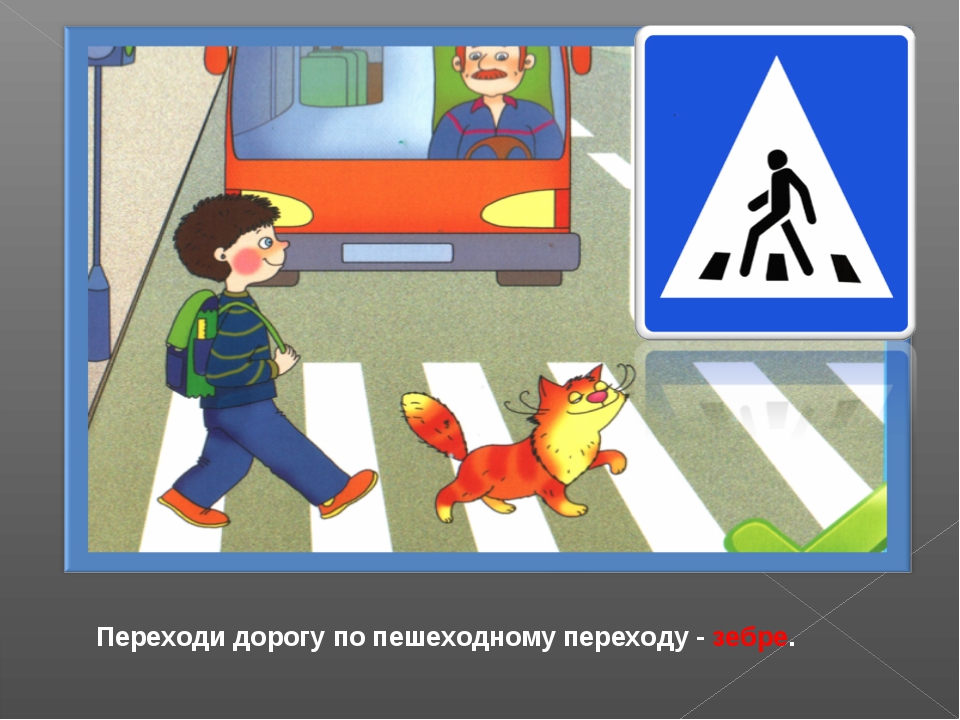 Переходи дорогу  по пешеходному переходу
Переходить дорогу можно в любом месте
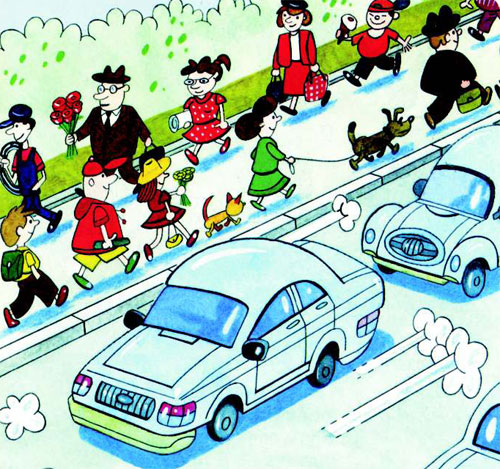 Пешеходы должны передвигаться  по тротуару
Пешеходы могут передвигаться по проезжей части дороги
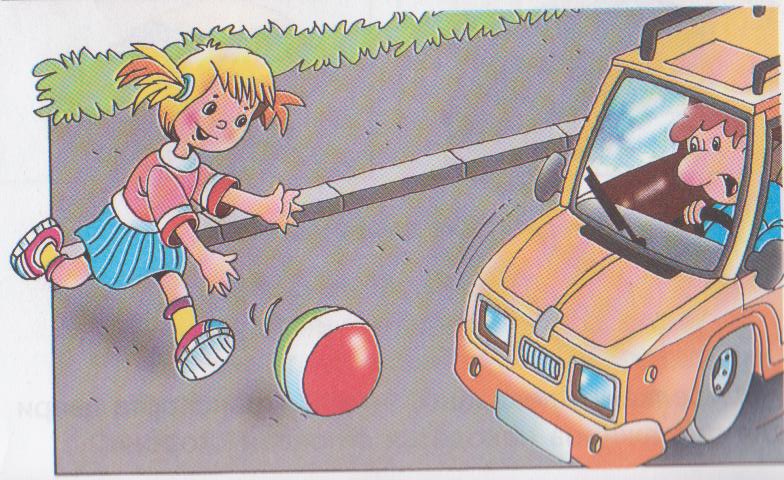 Не играйте на проезжей части
Можно играть на проезжей части дороги, если нет транспорта
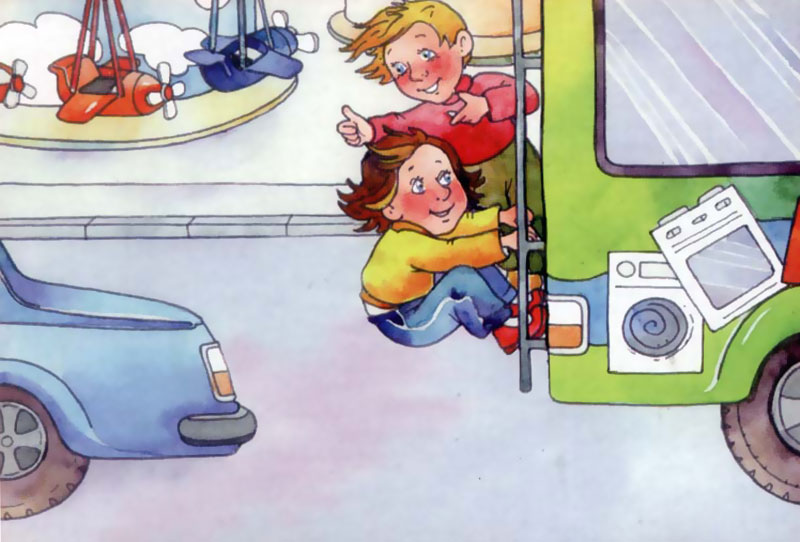 Не цепляйся к транспорту. Береги свою жизнь!
Можно цепляться к транспорту, если не успел войти в дверь
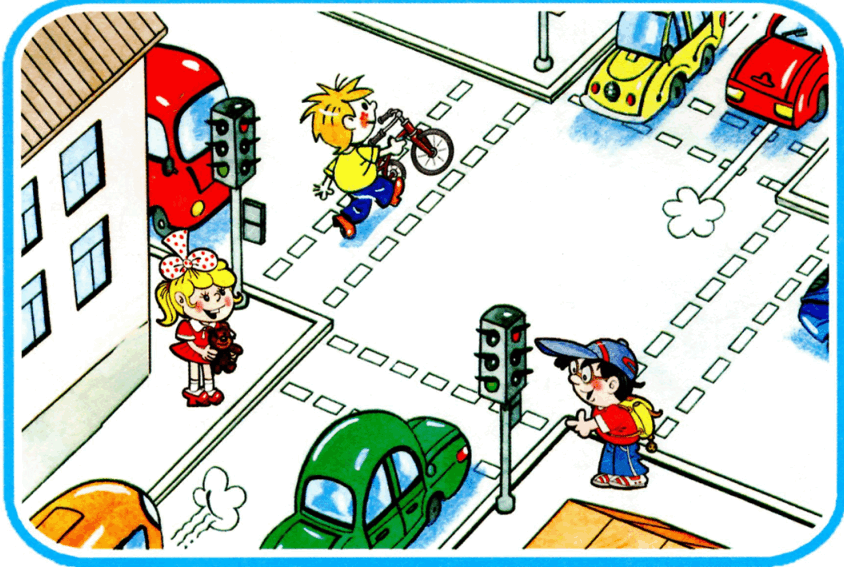 - Перекрёсток – наиболее опасное место для пешехода.
- На перекрёстке можно играть.
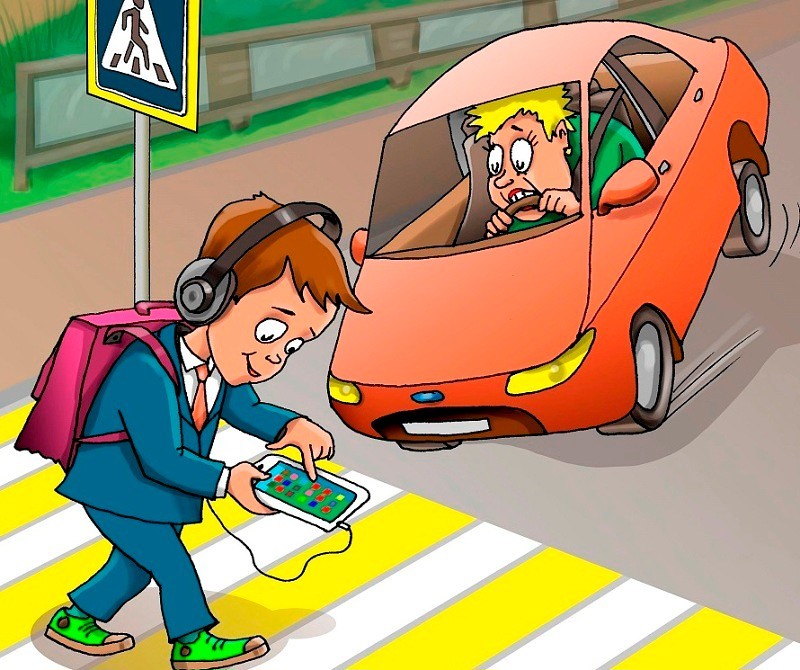 Не слушай громко музыку в  наушниках
Можно громко слушать музыку  в наушниках  на пешеходном переходе
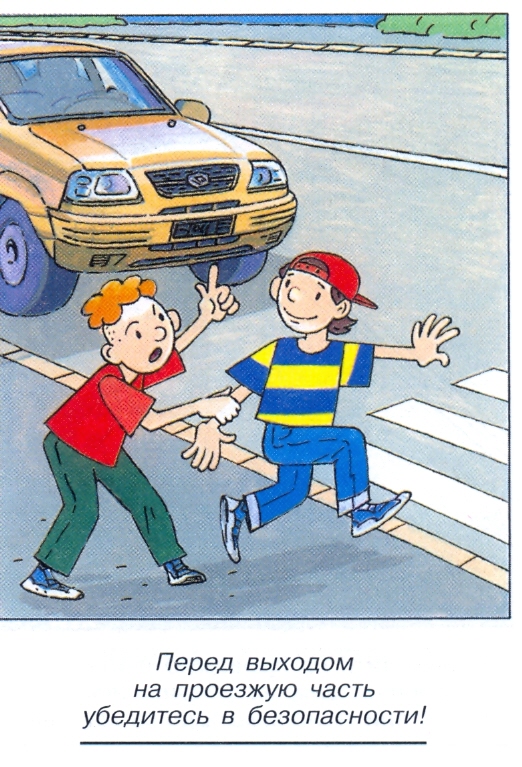 По пешеходному переходу можно переходить улицу, не обращая внимания на сигнал светофора.
Не беги через дорогу. 
Правильно оценивай 
 дорожную ситуацию!
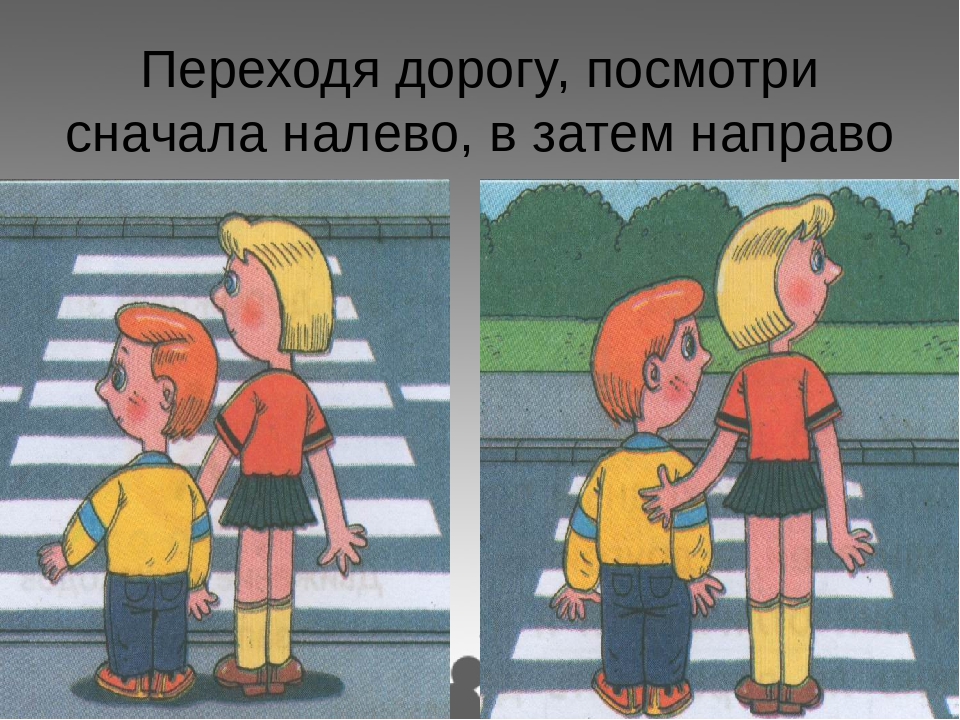 Переходя дорогу, посмотри сначала налево, а затем направо
Переходя дорогу по пешеходному переходу не обязательно смотреть сначала налево, а потом направо
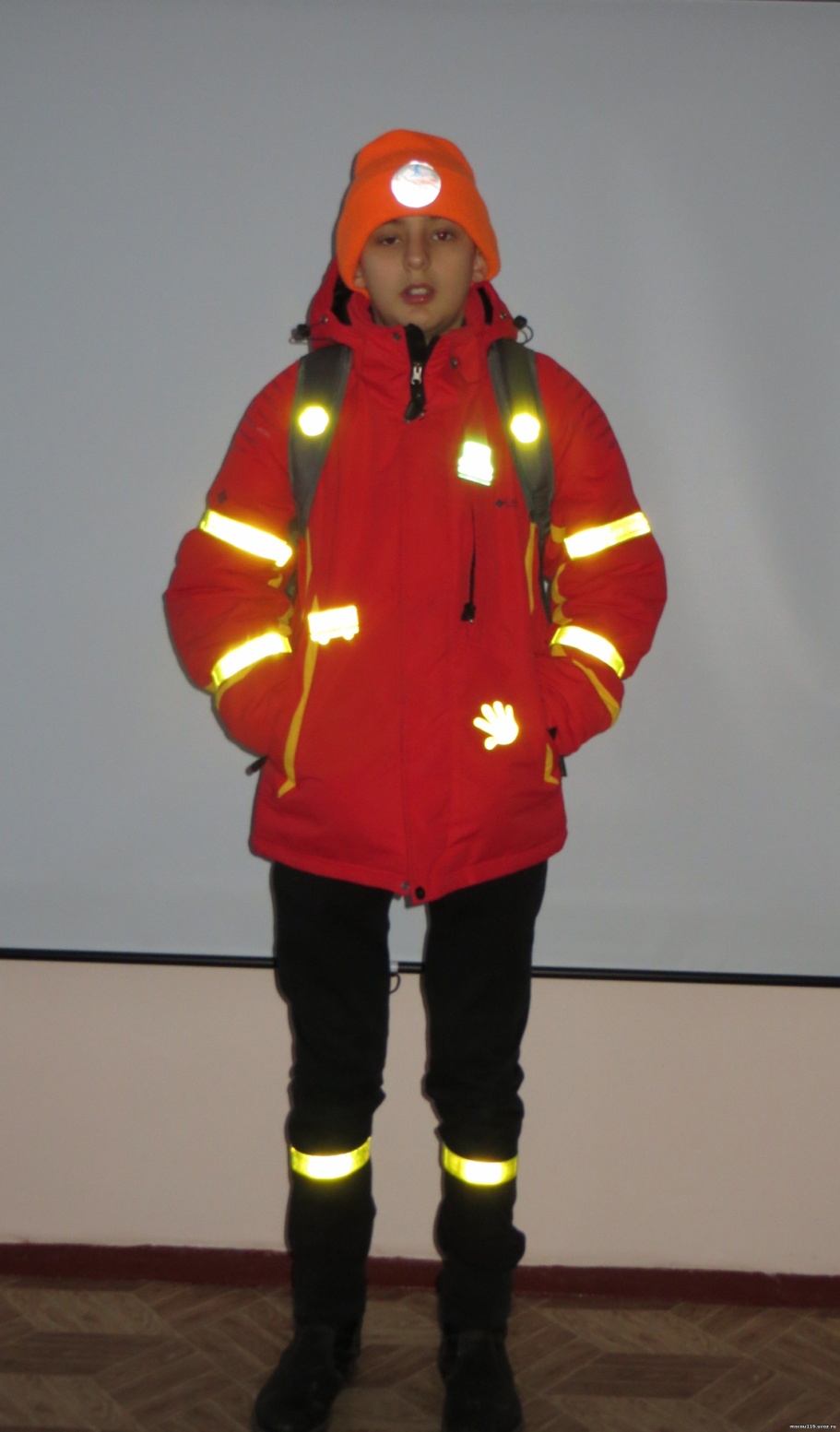 Носите светоотражающие 
элементы  (фликеры)
Пешехода хорошо видно без светоотражающих элементов (фликеров)
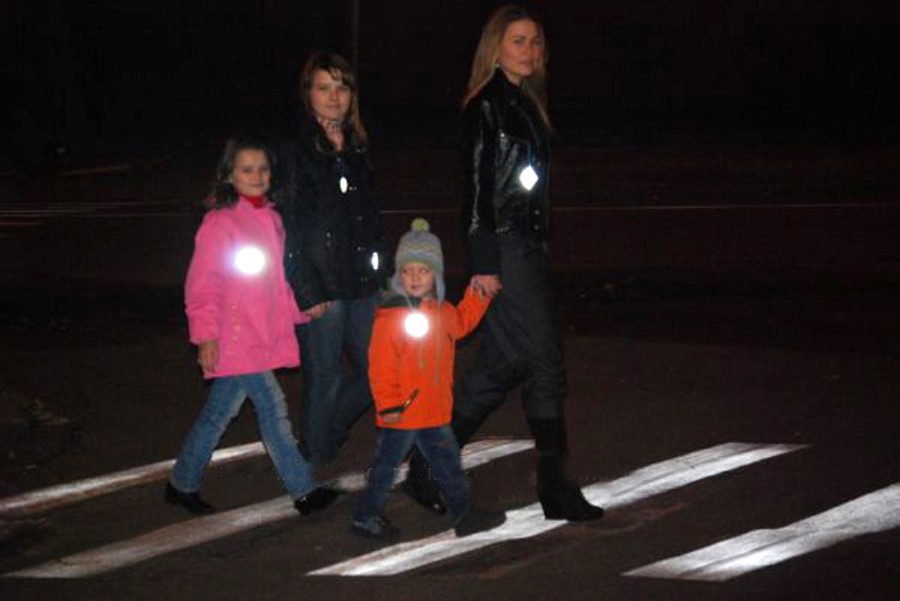 Правила безопасной работы с ножницами
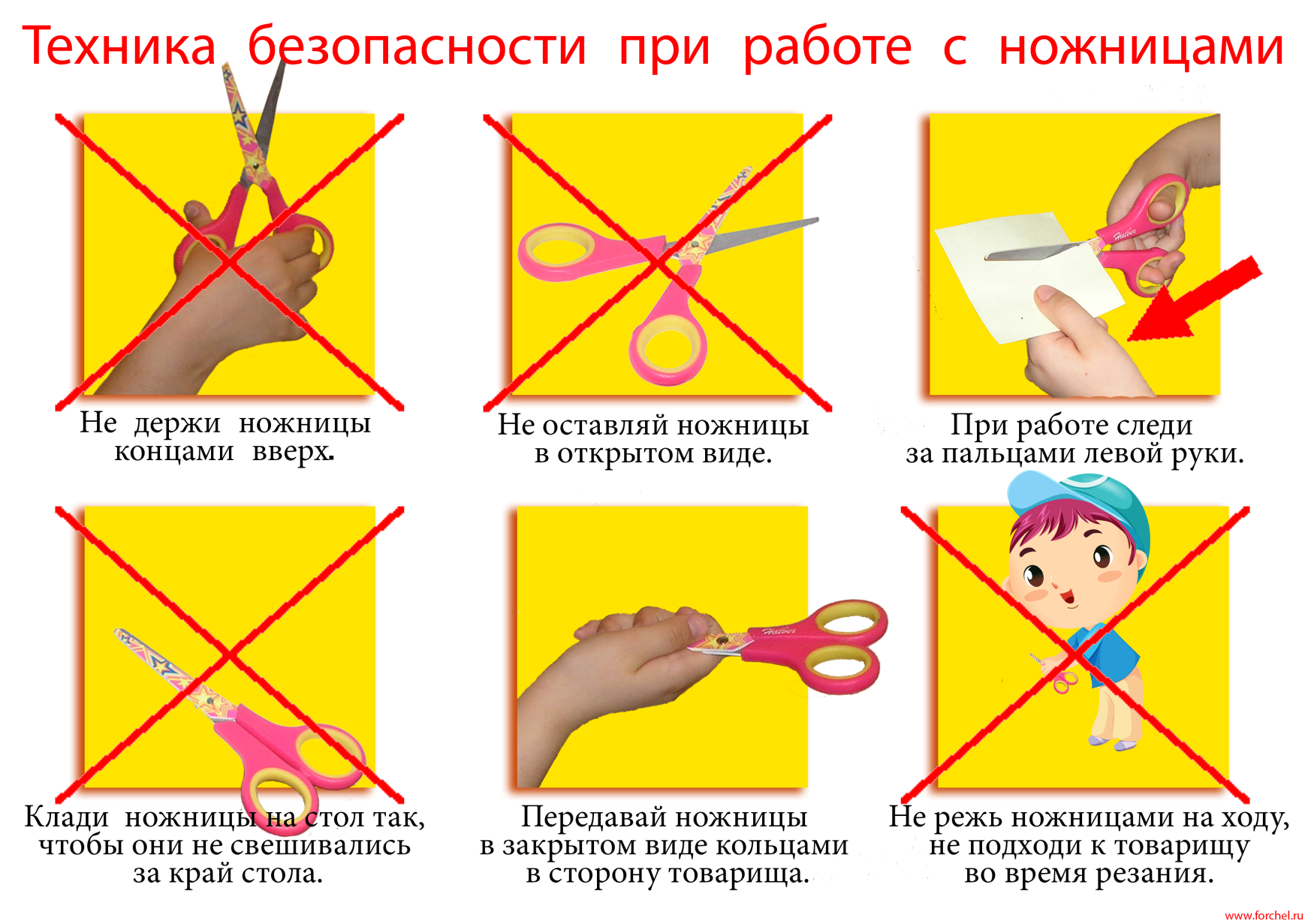 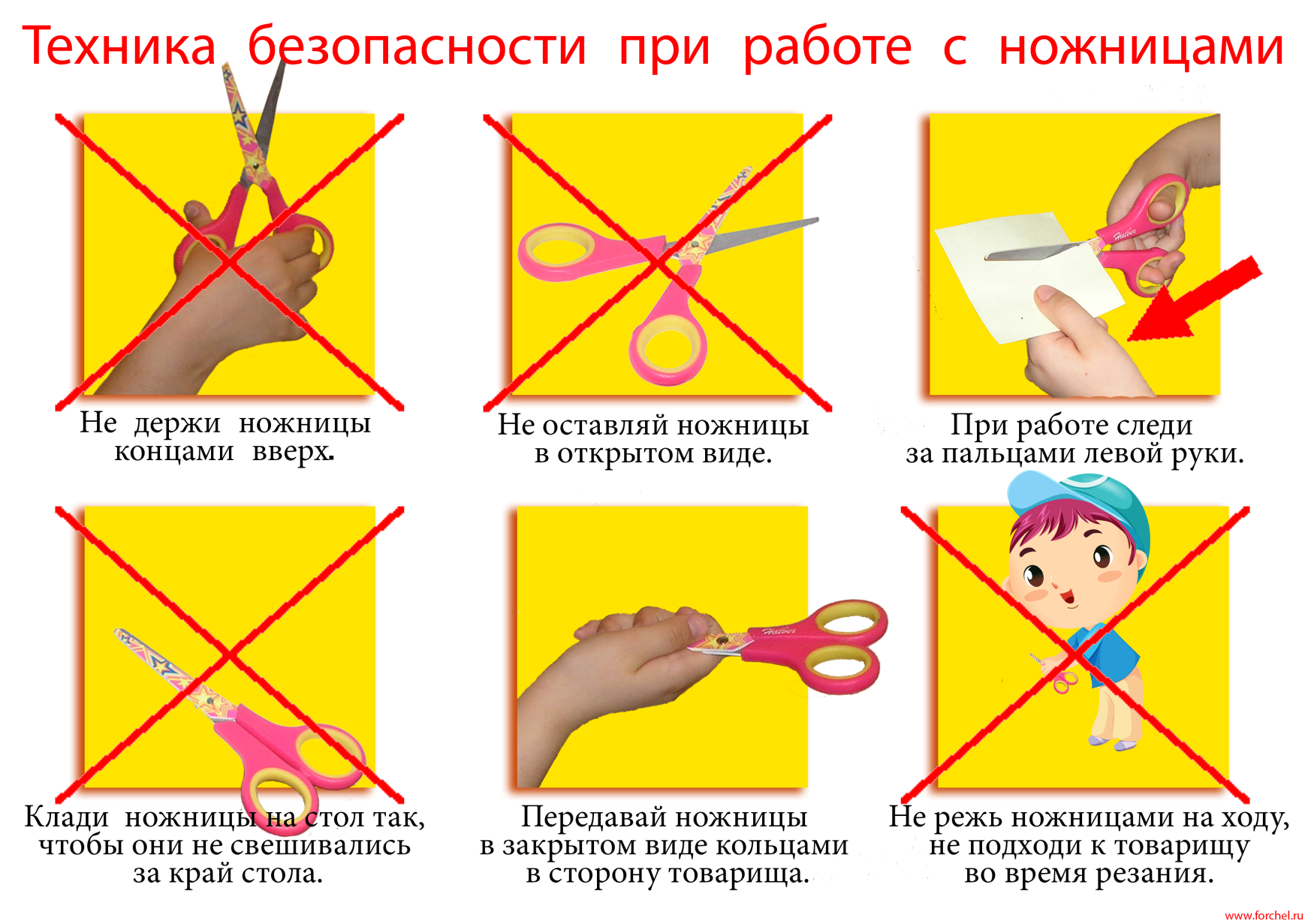 3
1
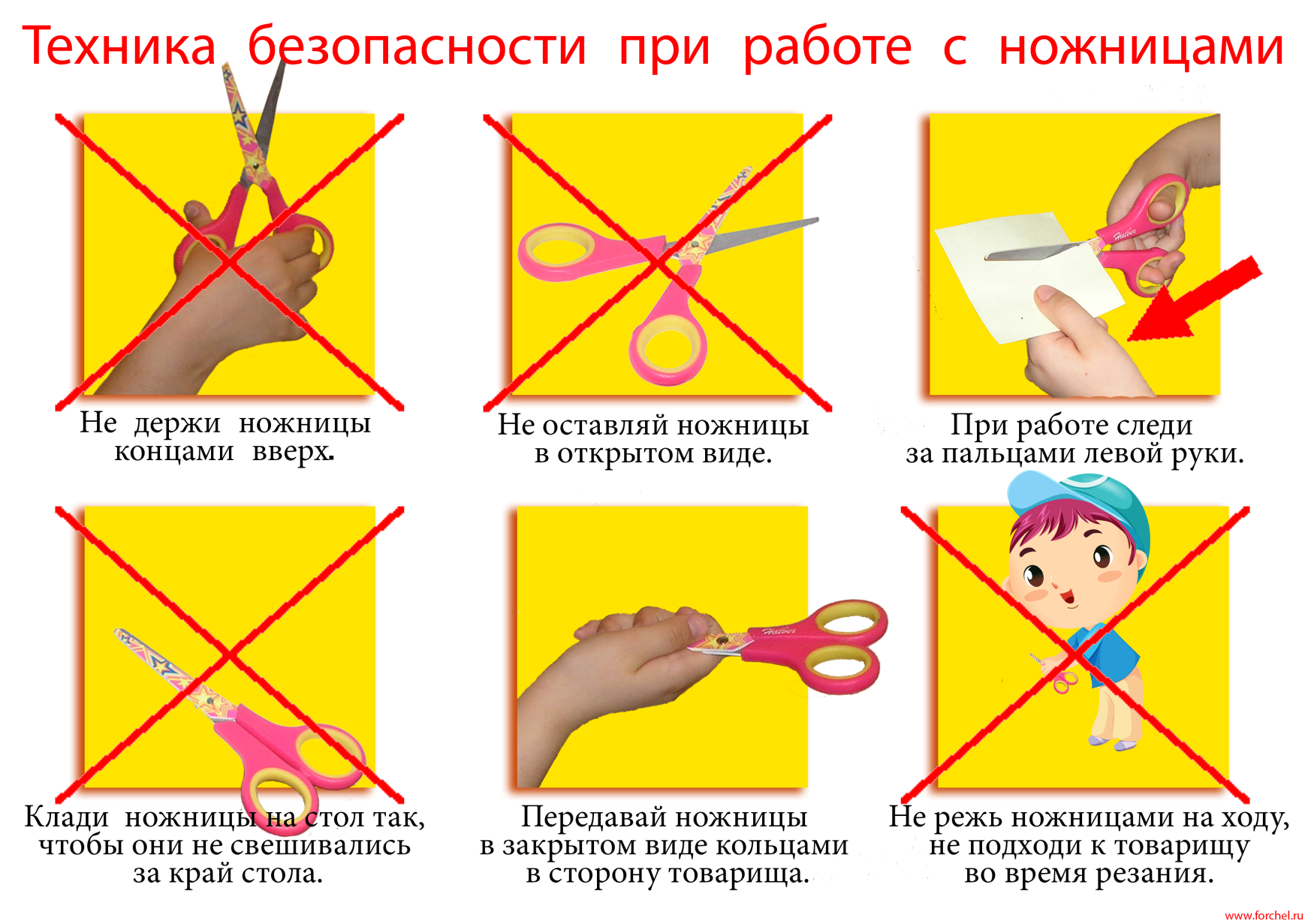 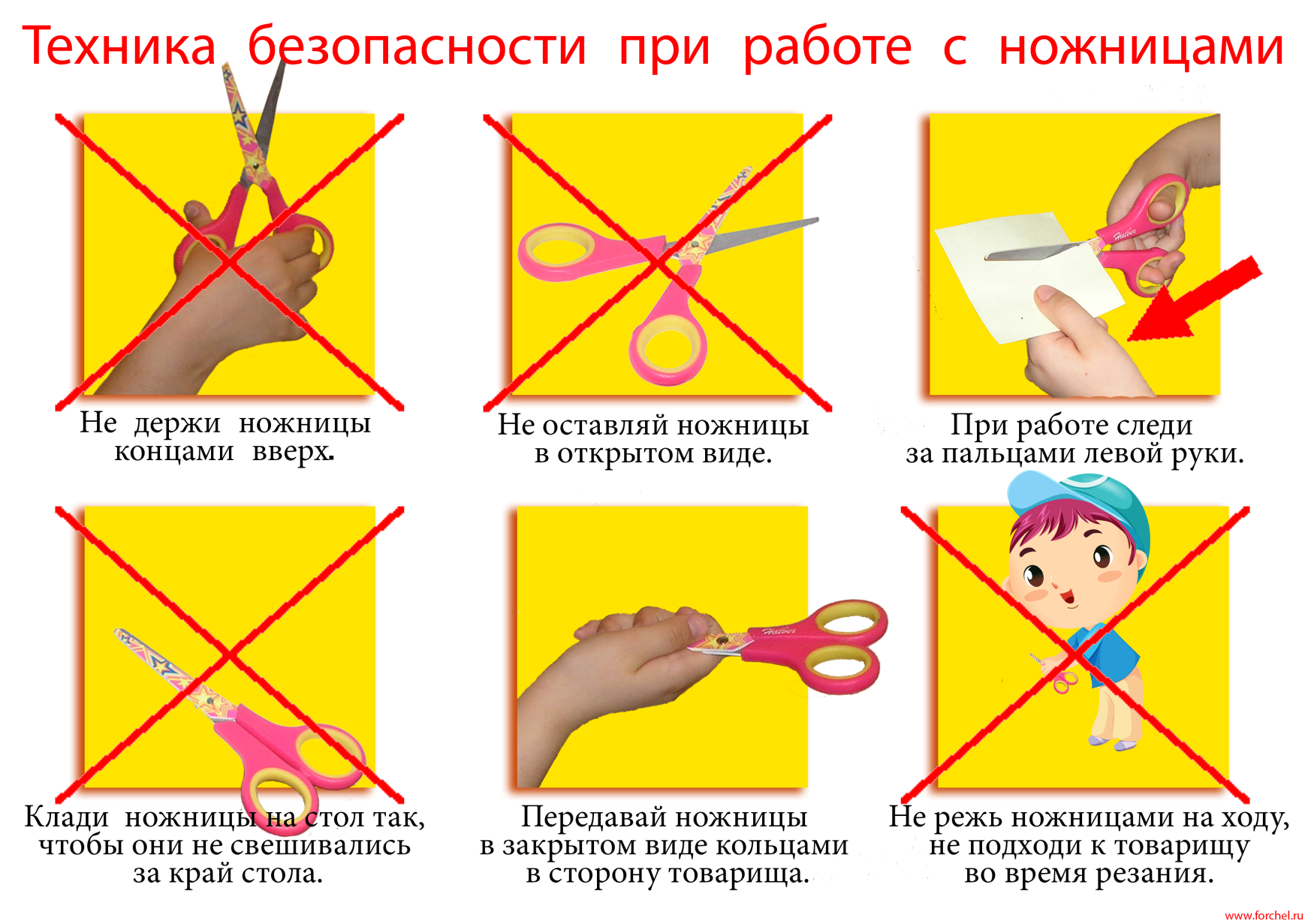 2
4
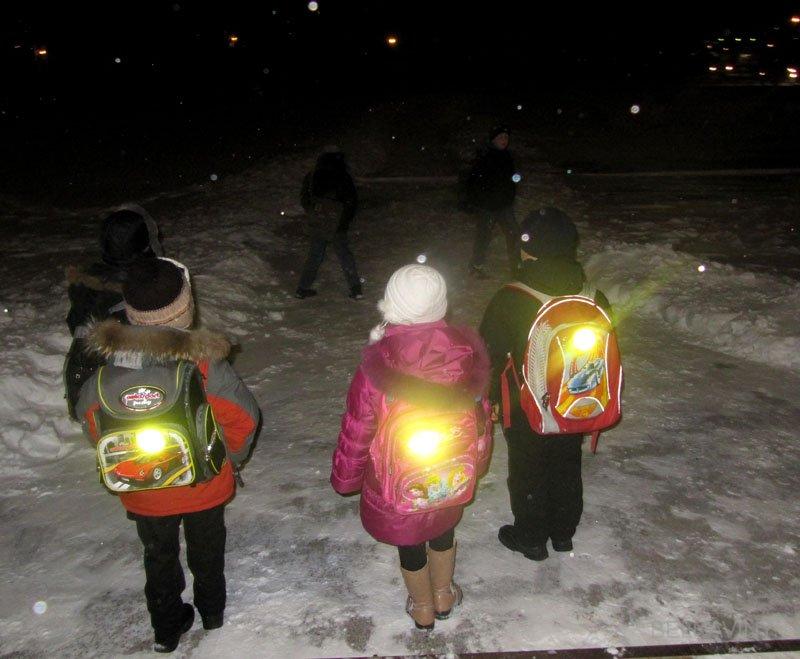 ВЕРНО        +
НЕВЕРНО    -
1)
2)
3)
4)
5)
+
-
+
+
+
Закончите фразу 

Я изучаю правила дорожного движения 
для того, чтобы….

- Я соблюдаю правила дорожного движения потому, что….
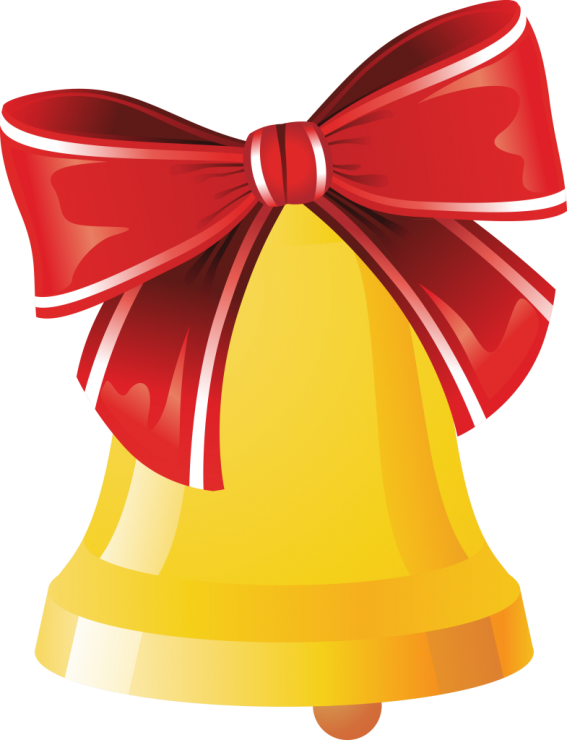 Я БЛАГОДАРЮ ВАС 
ЗА АКТИВНУЮ 
РАБОТУ НА УРОКЕ
МОЛОДЦЫ!